Многие сотрудники МКДОУ №451 посещают оздоровительную дыхательную гимнастику Бодифлекс, в ходе которой кровь насыщается кислородом и снижается воздействие любых стрессовых ситуаций. 
Результаты потрясают!!! происходит общее оздоровление организма без изнурительных тренировок. 
Бодифдекс – это лучший из имеющихся на рынке катализаторов, которые поддерживают иммунную систему на пике активности. Кислород творит чудеса!!! улучшается самочувствие, ускоряется процесс метаболизма, что приводит к потере лишних объемов и веса, благотворно влияет на интенсивность сокращения мышц желудка, что приводит к уменьшению количества потребляемой пищи. 
Организм омолаживается!!! усиливается лимфоток, что способствует ускоренному выводу шлаков и  токсинов, увеличивается общая гибкость тела.
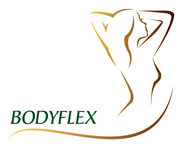 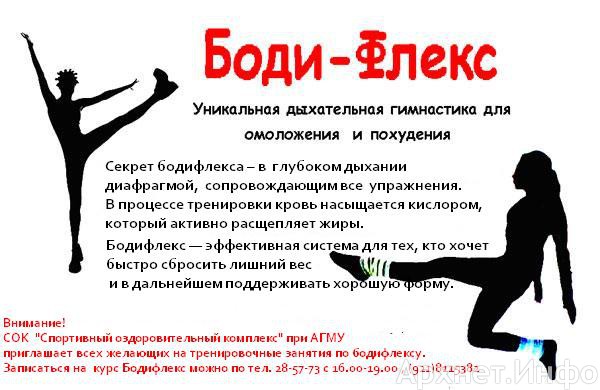 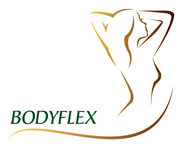